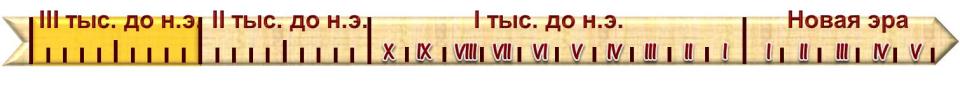 ЦИВИЛИЗАЦИЯ В МЕЖДУРЕЧЬЕ
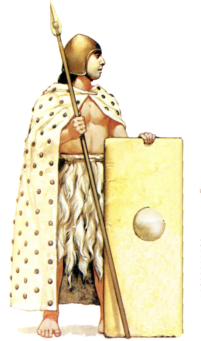 Образовательная система «Школа 2100».  
Данилов Д.Д. и др. Всеобщая история. 5-й класс. История Древнего мира. § 12. 
Автор презентации: Казаринова Н.В. (учитель, г. Йошкар-Ола)
© ООО «Баласс», 2012.
[Speaker Notes: Рисунок журнал «Новый солдат» № 200 Древние армии Ближнего Востока 3500-612 до н.э.]
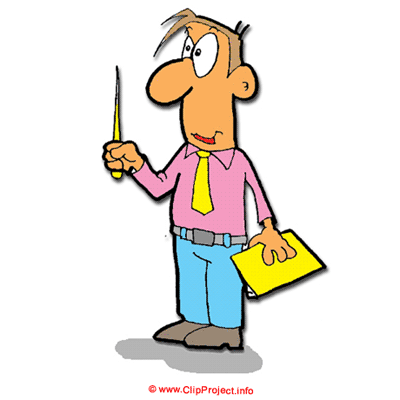 ОПРЕДЕЛЯЕМ ПРОБЛЕМУ
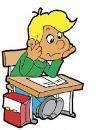 А пирамиды-то почти как в Египте! Значит, здесь тоже цивилизация!
Цивилизация есть, но она совсем другая. И это не пирамида а зиккурат, их строили только в Междуречье.
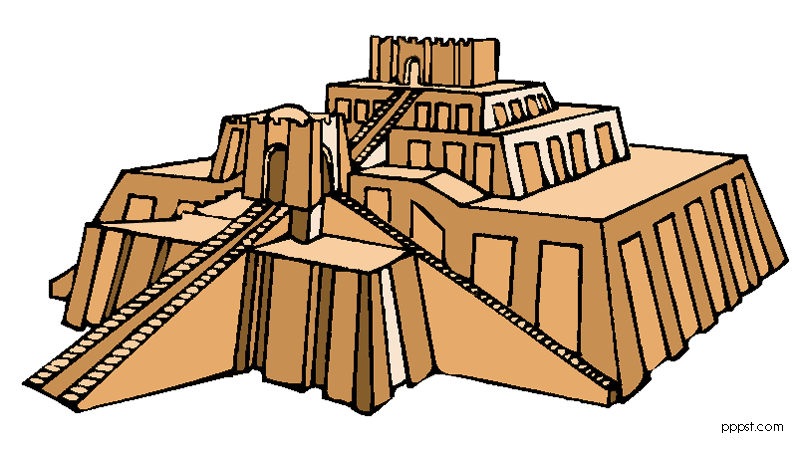 Сравни мнения Антошки и учёных. Какое наблюдается противоречие? 
Какой возникает вопрос? Сравни его с авторским.
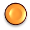 [Speaker Notes: Адрес рисунка http://www.maranausd.org/images/pages/N4365/MESO05.gif]
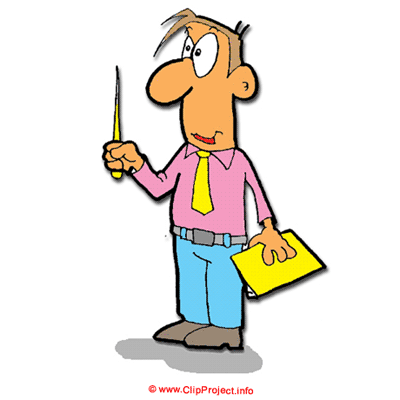 ОПРЕДЕЛЯЕМ ПРОБЛЕМУ
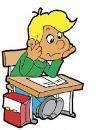 ВАША ФОРМУЛИРОВКА ПРОБЛЕМЫ МОЖЕТ НЕ СОВПАДАТЬ С АВТОРСКОЙ. ПОЖАЛУЙСТА, ВЫБЕРИТЕ В КЛАССЕ ТУ ФОРМУЛИРОВКУ, КОТОРАЯ ВАМ НАИБОЛЕЕ ИНТЕРЕСНА!
ПОЧЕМУ МЕЖДУРЕЧЬЕ И ЕГИПЕТ НАЗЫВАЮТ РАЗНЫМИ ЦИВИЛИЗАЦИЯМИ?
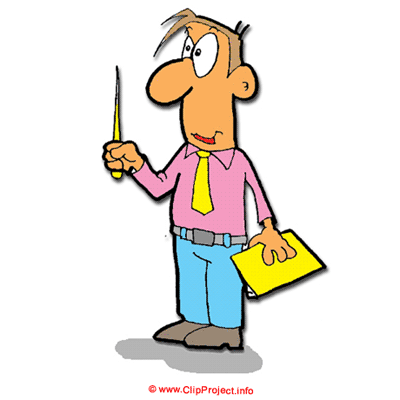 ВСПОМИНАЕМ ТО, ЧТО ЗНАЕМ
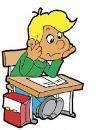 Объясни значения слов: цивилизация, государство, граждане, деспотия, иероглифы, религия. (Словарь)
	Вспомни основные особенности Древнего Египта (§ 7, 8, 11) и начни заполнять в тетради таблицу (колонка «Египет»):
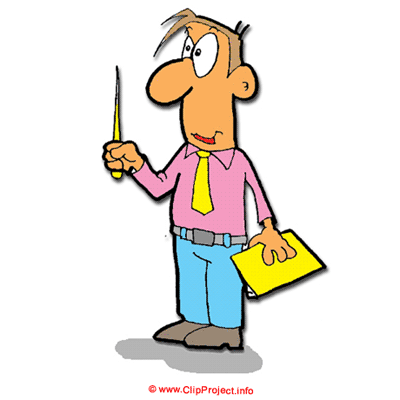 ВСПОМИНАЕМ ТО, ЧТО ЗНАЕМ
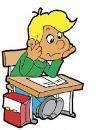 Необходимый уровень. Выбери в таблице утверждения, которые относятся к понятию «цивилизация», и отметь их знаком «+».
Повышенный уровень. Запиши в таблицу факты из истории Древнего Египта, соответствующие каждому верному утверждению.
[Speaker Notes: Анимация поставлена на щелчок. Происходит выцветание задания и появление таблицы.
Для выполнения задания необходимо воспользоваться встроенными средствами Microsoft  PPT в режиме просмотра (инструмент «ПЕРО»)]
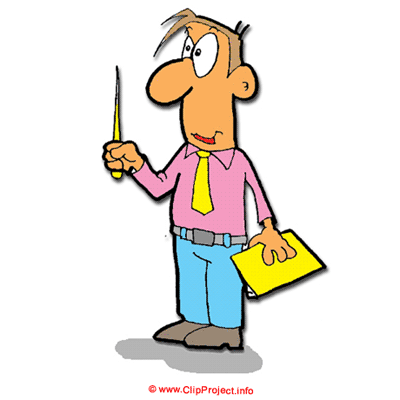 ВСПОМИНАЕМ ТО, ЧТО ЗНАЕМ
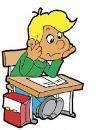 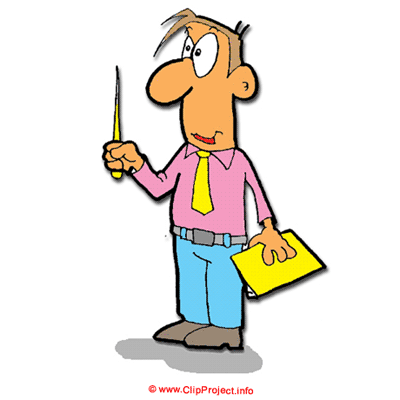 ОТКРЫВАЕМ НОВЫЕ ЗНАНИЯ
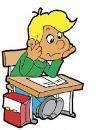 1. МЕЖ ДВУХ РЕК
2. СТУПЕНИ В НЕБО
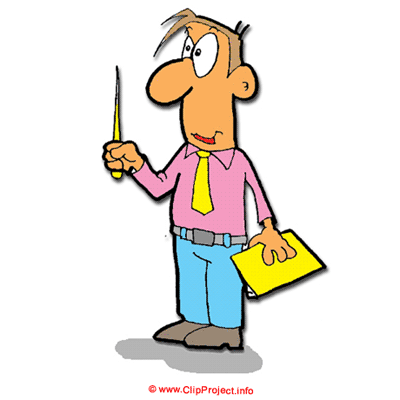 МЕЖ ДВУХ РЕК
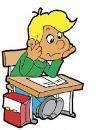 Докажи, что жители Междуречья взошли на ступень цивилизации:
приведи факты, подтверждающие наличие её основных признаков.
Используй продуктивное чтение         (см. с. 9). 
	Продолжи заполнять таблицу.
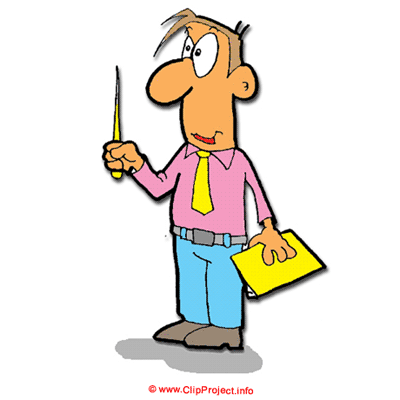 МЕЖ ДВУХ РЕК
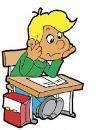 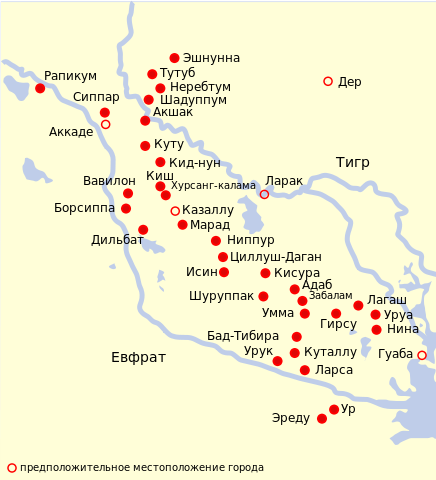 По карте на слайде и в учебнике 
(с. 51) назови города-государства Междуречья.
[Speaker Notes: Адрес карты – http://upload.wikimedia.org/wikipedia/commons/thumb/8/88/Cities_of_Sumeria.svg/436px-Cities_of_Sumeria.svg.png
Анимация поставлена на щелчок. Происходит выцветание задания и возникновение карты]
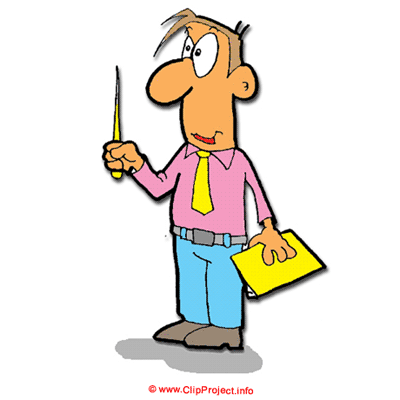 МЕЖ ДВУХ РЕК
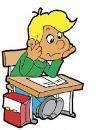 Повышенный уровень. Используя текст § 12 (пункт 1), заполни таблицу «Особенности природы Междуречья».    В выводе напиши, от чего зависит благополучие здешних жителей.
[Speaker Notes: Для выполнения задания необходимо воспользоваться встроенными средствами Microsoft PPT в режиме просмотра (инструмент «ПЕРО»)]
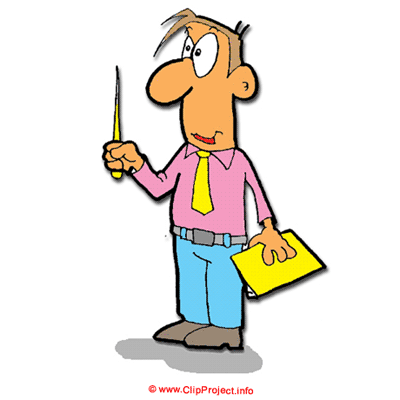 МЕЖ ДВУХ РЕК
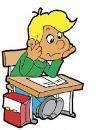 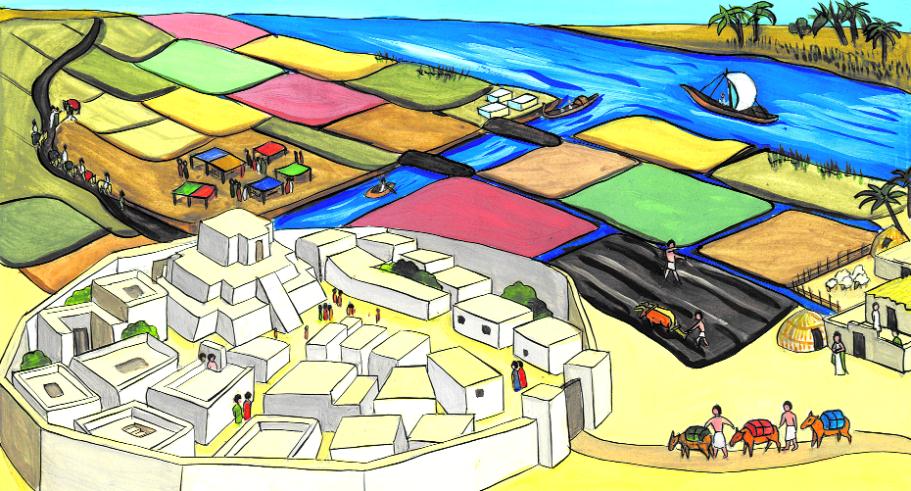 По рисунку на слайде или с. 44 определи отрасли хозяйства жителей Междуречья.
Город-государство на Евфрате — начало III тысячелетия до н.э.
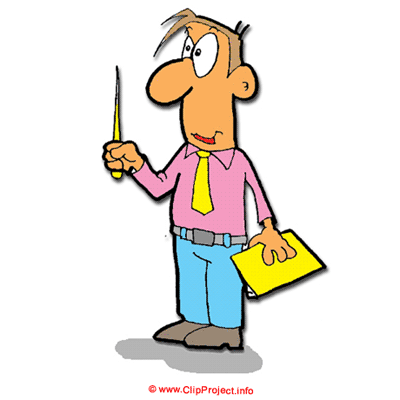 МЕЖ ДВУХ РЕК
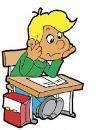 Повышенный уровень. Используя карту на  с. 79 и текст в учебнике, запиши, что здешние жители могли продавать.
_____________________________________________
_____________________________________________
_____________________________________________
_____________________________________________
_____________________________________________
Что здешние жители должны покупать?
_____________________________________________
_____________________________________________
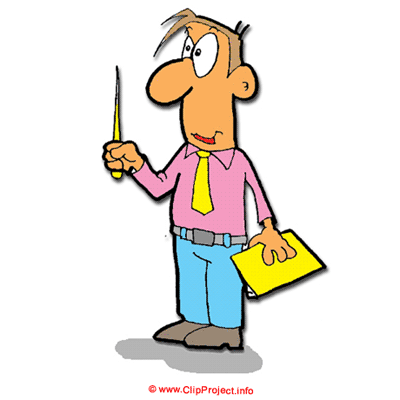 СТУПЕНИ В НЕБО
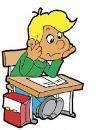 Закончи заполнять таблицу. Сделай вывод о том, почему Египет и Междуречье называют разными цивилизациями.
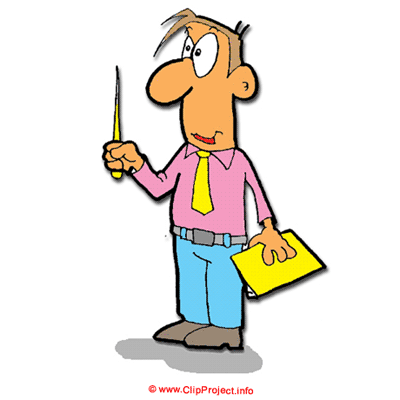 СТУПЕНИ В НЕБО
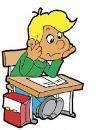 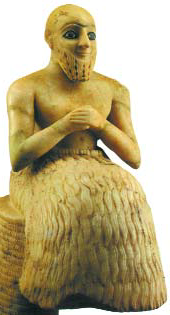 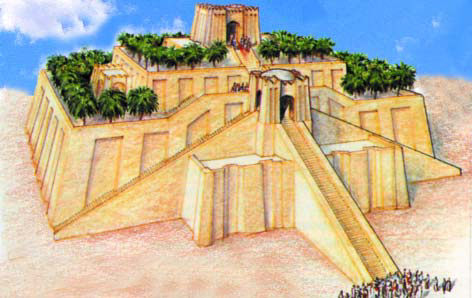 Молящийся шумер. Фигурка, заменяющая хозяина. III тыс. до н.э.
Зиккурат в городе Уре. III тыс. до н.э.
Реконструкция
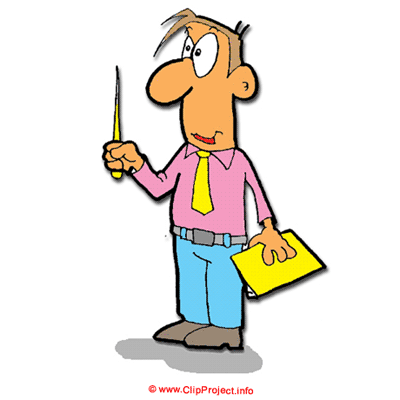 СТУПЕНИ В НЕБО
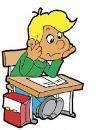 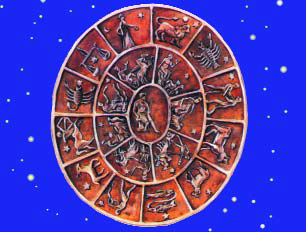 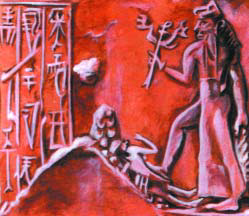 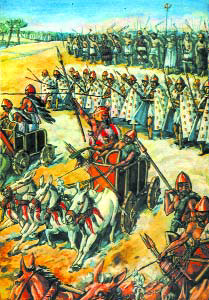 12 знаков зодиака (созвездий). Глиняная табличка Междуречья
Бог, попирающий врага.
Оттиск печати.
II тыс. до н.э.
Царь города ведёт в бой
войско. Худ. М. Горелик
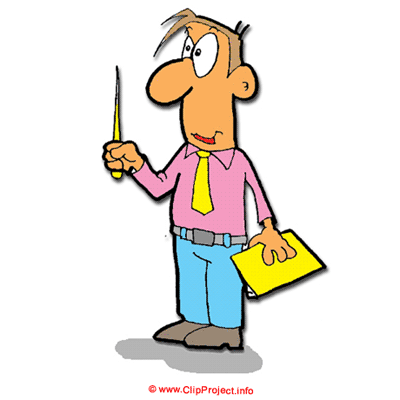 СТУПЕНИ В НЕБО
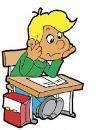 Повышенный уровень. На твой взгляд, какие действия правителей Древнего Междуречья недопустимы в наши дни XXI века?
Максимальный уровень. Выполни задание на повышенном уровне, но используй материал, не изученный на уроках.
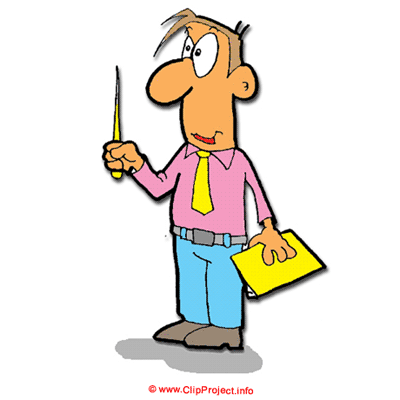 ОТКРЫВАЕМ НОВЫЕ ЗНАНИЯ
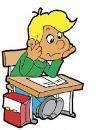 В ДРЕВНЕМ МЕЖДУРЕЧЬЕ СЛОЖИЛАСЬ ЦИВИЛИЗАЦИЯ СО СВОИМИ ОСОБЫМИ ТРАДИЦИЯМИ И ДОСТИЖЕНИЯМИ.
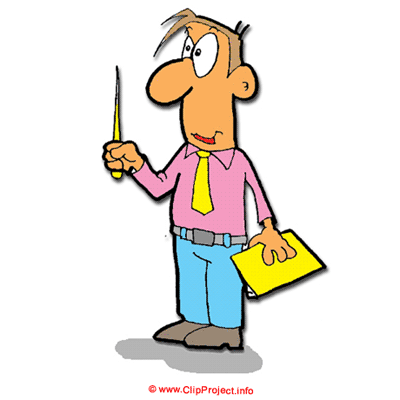 ПРИМЕНЯЕМ НОВЫЕ ЗНАНИЯ
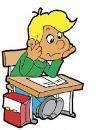 Чем путь Древнего Междуречья похож на путь Древнего Египта?
Продолжи заполнять таблицу «Религии Древнего мира» (с. 63).
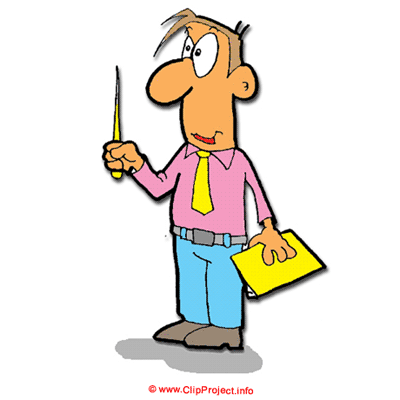 ПРИМЕНЯЕМ НОВЫЕ ЗНАНИЯ
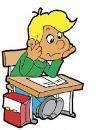 Необходимый уровень. Закрась на ленте времени промежуток существования цивилизации Междуречья.
[Speaker Notes: Для выполнения задания необходимо воспользоваться встроенными средствами Microsoft  PPT в режиме просмотра (инструмент «ПЕРО»)]